Introduction to Debtors’ & Creditors’ Rights;Judicial Collection – Introduction, Execution © Charles Tabb 2016
Our topic
Money – or more accurately, the lack thereof







And what happens then in the world of debtors and creditors
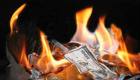 © 2016 Charles Tabb. All rights reserved.
Creditor worries?
What do CREDITORS have to worry about?

How will they get paid the money they are owed??
© 2016 Charles Tabb. All rights reserved.
1st issue: Creditor vs Debtor
How can this Creditor 

collect from this Debtor?
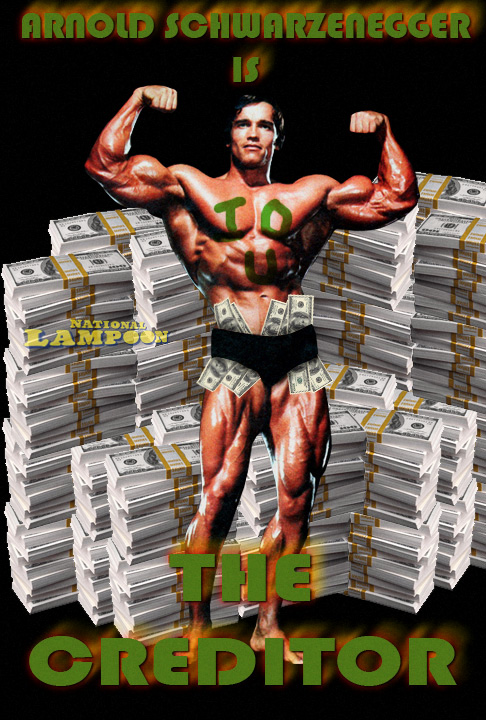 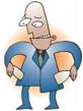 © 2016 Charles Tabb. All rights reserved.
A 2-party issue only
Like an arm-wrestling match:  Cr v Dr






No one else involved
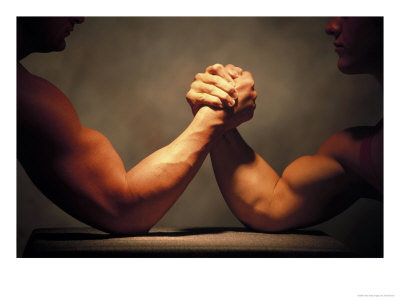 © 2016 Charles Tabb. All rights reserved.
Problems?
No money – cupboards are bare

If the Debtor is broke, 
   they’re broke, and you
   aren’t going to collect



You can’t eat a decent meal out of this cupboard
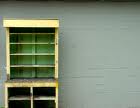 © 2016 Charles Tabb. All rights reserved.
Sneaky debtor
Or the debtor might have money, but they won’t give it up without a fight
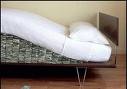 © 2016 Charles Tabb. All rights reserved.
2nd issue:  Priority fights
Not just Cr v Dr
Creditor has to compete with other claimants for Debtor’s insufficient assets – other creditors, purchasers

Someone may get 
     left out!
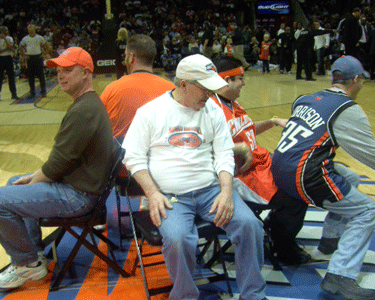 © 2016 Charles Tabb. All rights reserved.
What do Debtors worry about?
Do they have enough money to 
	pay their debts?

Will they have any $ left?
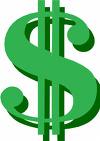 © 2016 Charles Tabb. All rights reserved.
Debtor worries
Will they be able to get credit in the future?
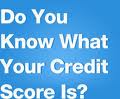 © 2016 Charles Tabb. All rights reserved.
The full set of PowerPoint slides is available upon adoption. Email bhall@cap-press.com for more information.
© 2016 Charles Tabb. All rights reserved.